Химический состав и пищевая ценность яиц
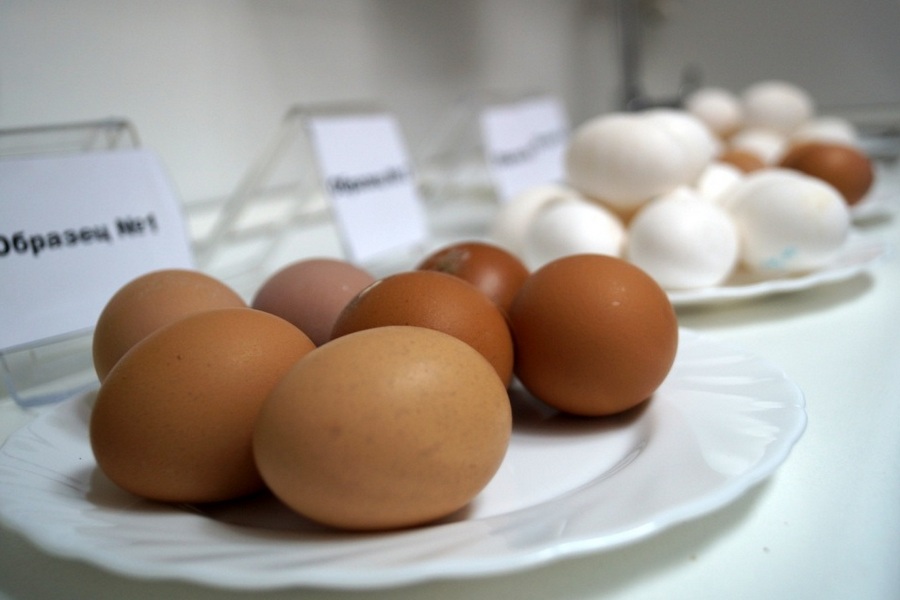 Яйца птиц, поступающие как на рынки для продажи, так и в пункты заготовки, на предприятиях их переработки и в местах хранения подвергают ветеринарно – санитарной экспертизе. 
На каждую партию яиц прилагается удостоверение или паспорт качества и ветеринарное свидетельство о том, что хозяйство, в котором они получены, благополучно в отношении заразных болезней птиц .
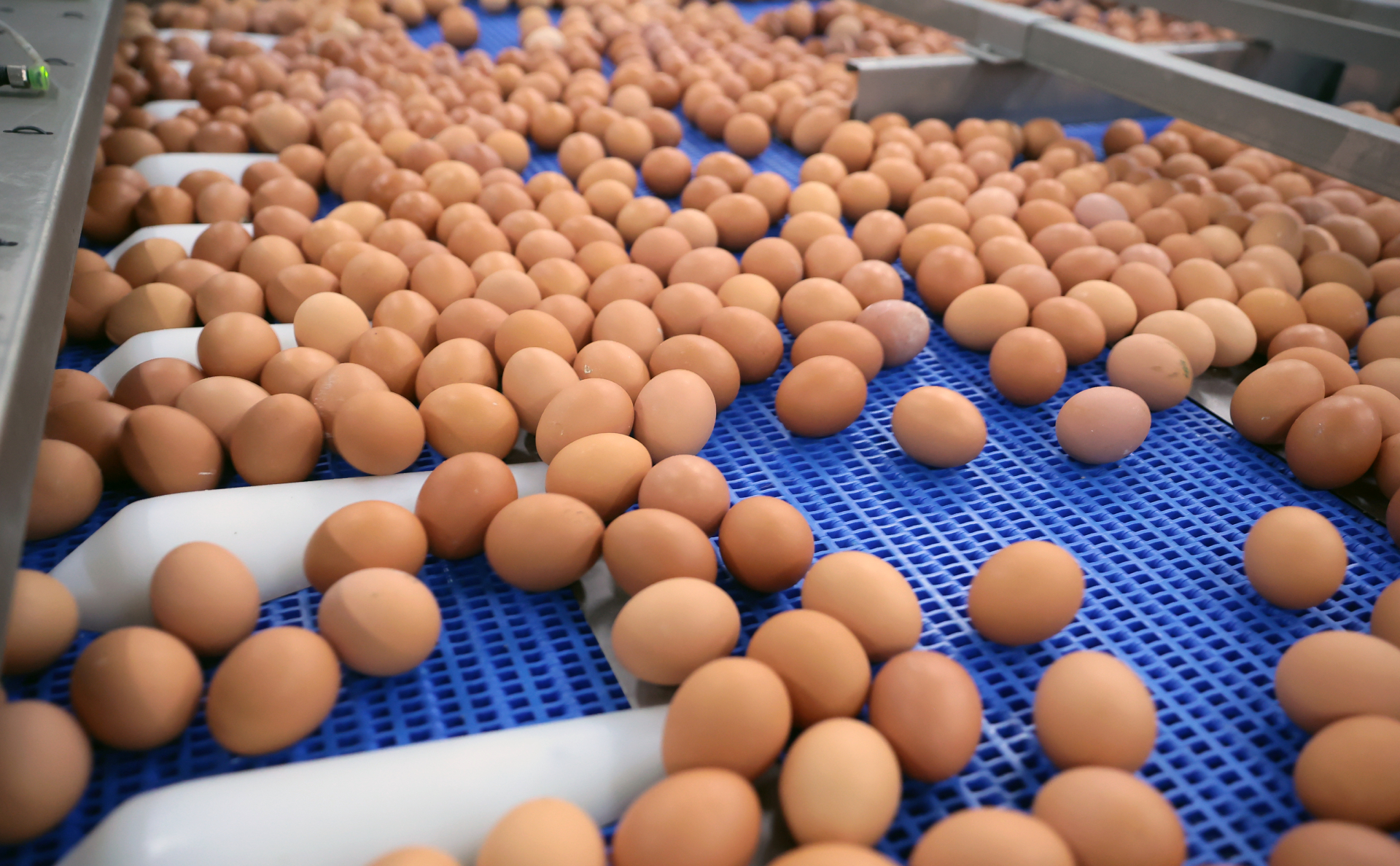 При экспертизе устанавливают цвет, чистоту и целостность скорлупы. С помощью овоскопа определяют высоту воздушной камеры, состояние белка и желтка.
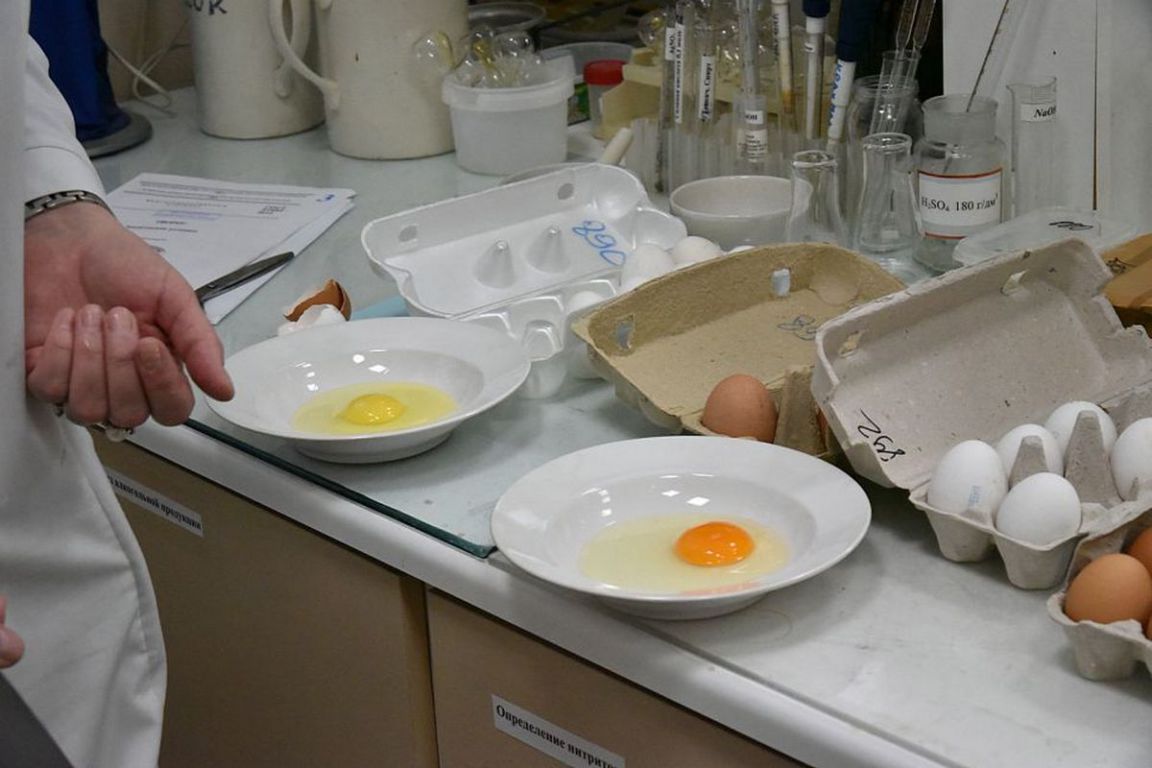 Пищевые неполноценные яйца, яйца с загрязненной скорлупой направляются в сеть общественного питания или в промышленную переработку.
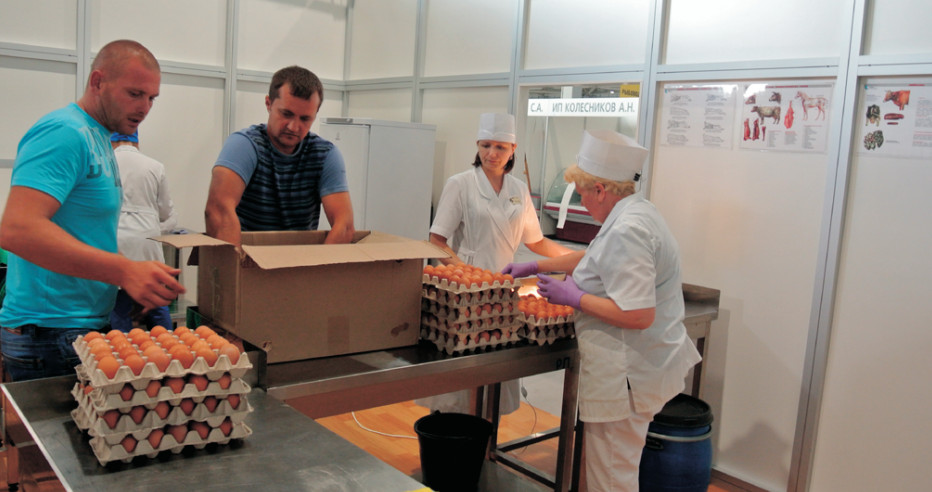